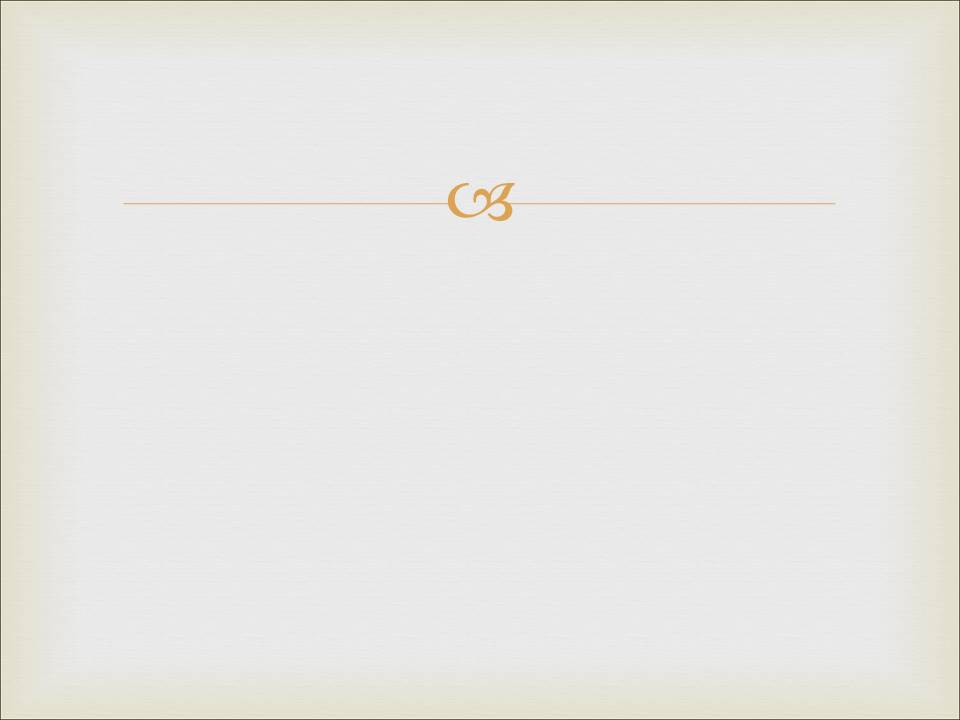 ПИТАННЯ ФІЛОСОФІЇ
2. Чи існує абсолютна правда ?
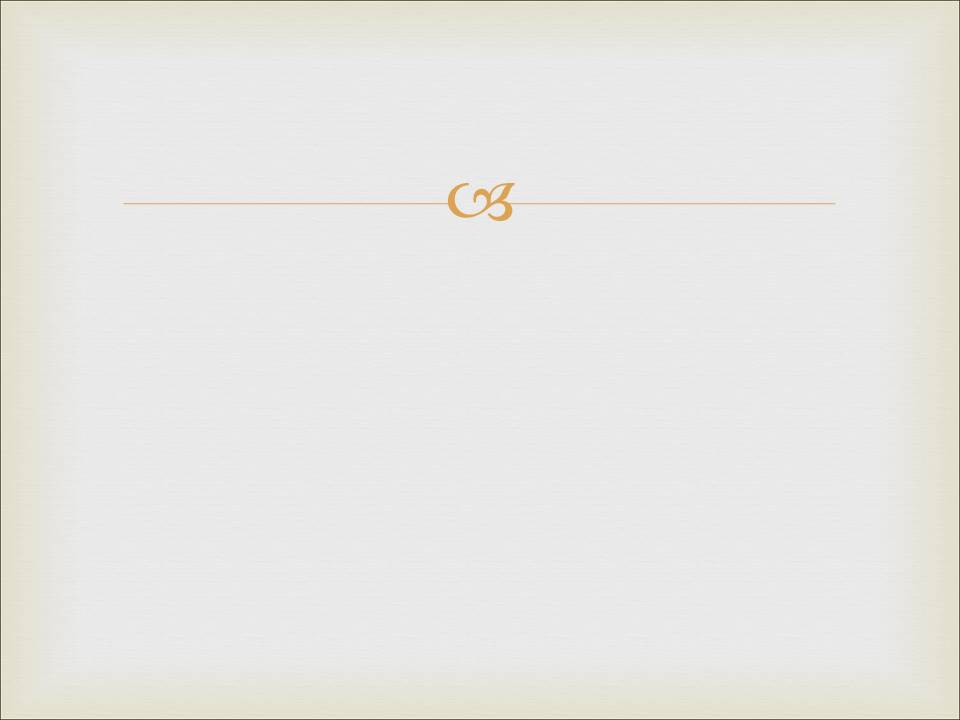 ПИТАННЯ ФІЛОСОФІЇ
2. Чи існує абсолютна правда ?    Чи існує така річ як правда взагалі ?
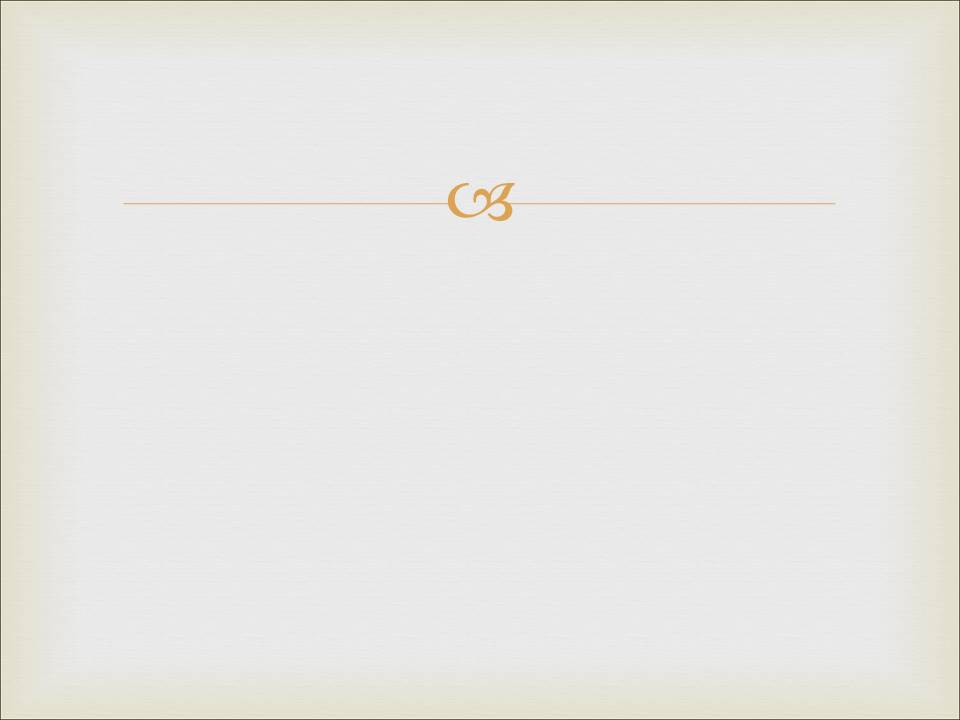 ПИТАННЯ ФІЛОСОФІЇ
2. Чи існує абсолютна правда ?    Чи існує така річ як правда взагалі ?                 Тут відразу постає й наступне питання:    якщо вона існує, то чи можемо ми знати    цю абсолютну правду ?
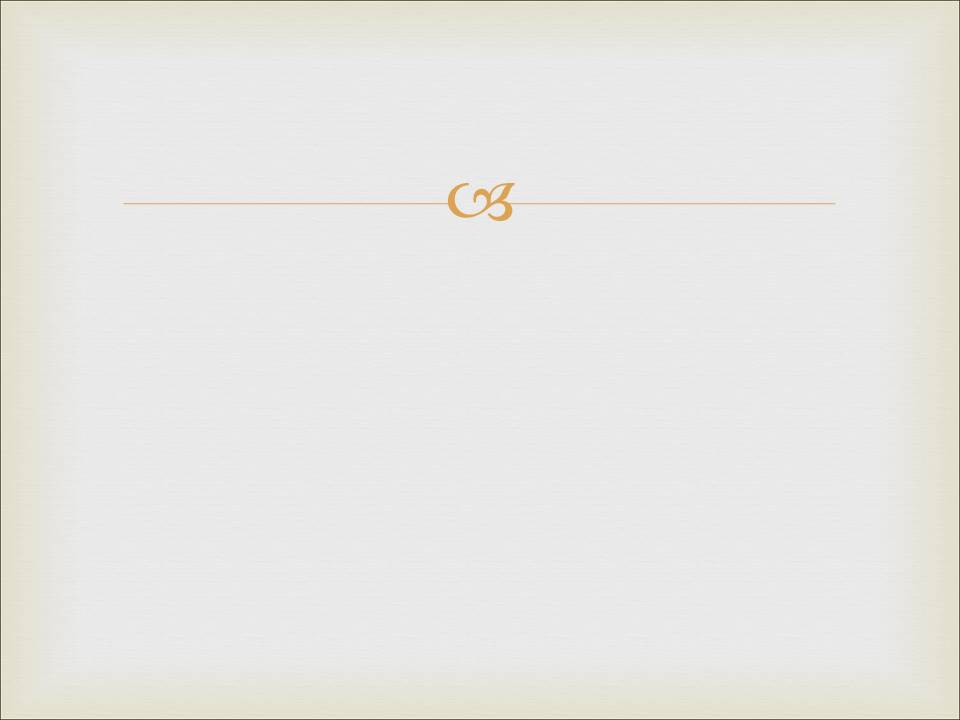 ПИТАННЯ ФІЛОСОФІЇ
Більшість традиційних нападів на правду, на правдиве християнство, беруть під сумнів саме ідею про те, що ми, як обмежені людські істоти, можемо знати бодай будь яку правду. Якщо, звісно, така хоча б існує.
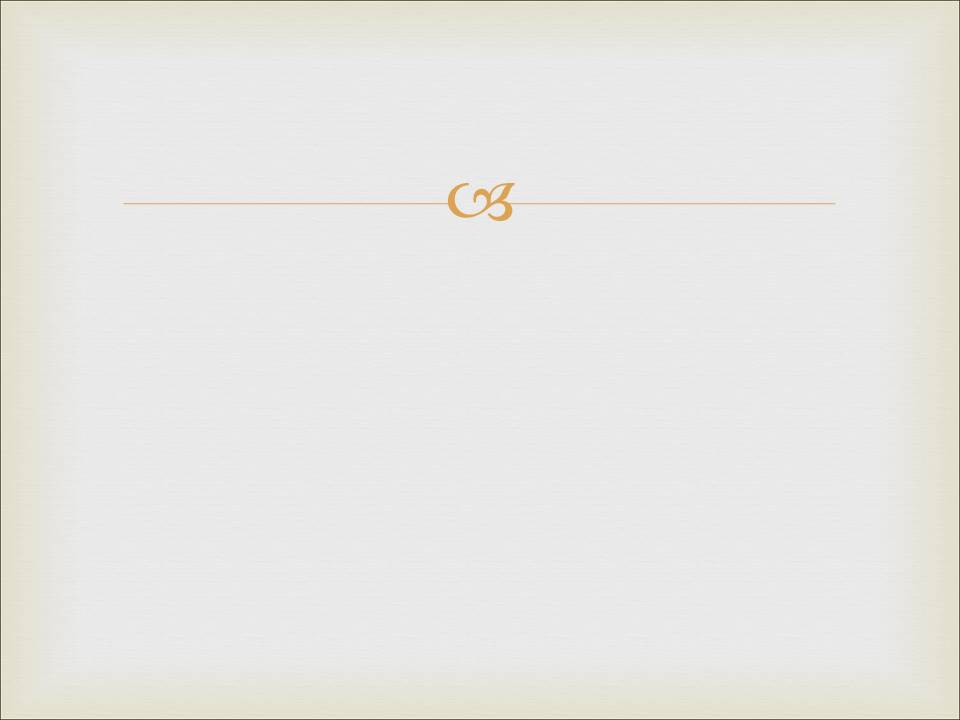 ПИТАННЯ ФІЛОСОФІЇ
Сама ось ця спроба не обмежується нападами на християнство, чимало мислителів задовго до ери християнства мали сумнів, що людина може пізнати правду.
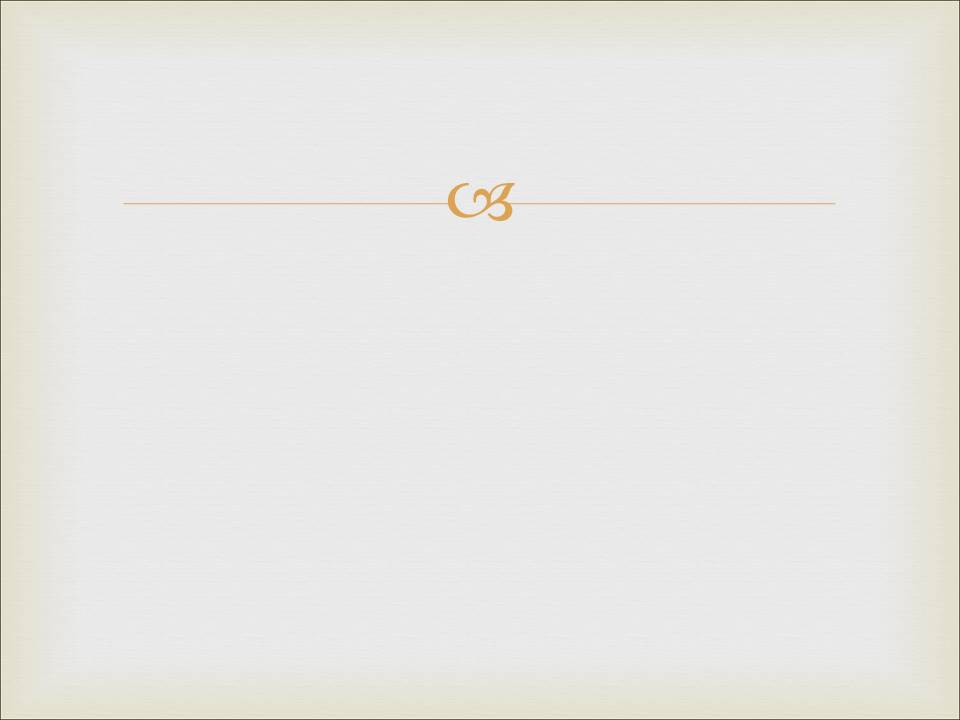 ПИТАННЯ ФІЛОСОФІЇ
Визначення основних філософських напрямів, що розглядають можливість пізнання істини:
Скептицизм. Ми знаємо, напевно, що нічого не можемо знати напевно.
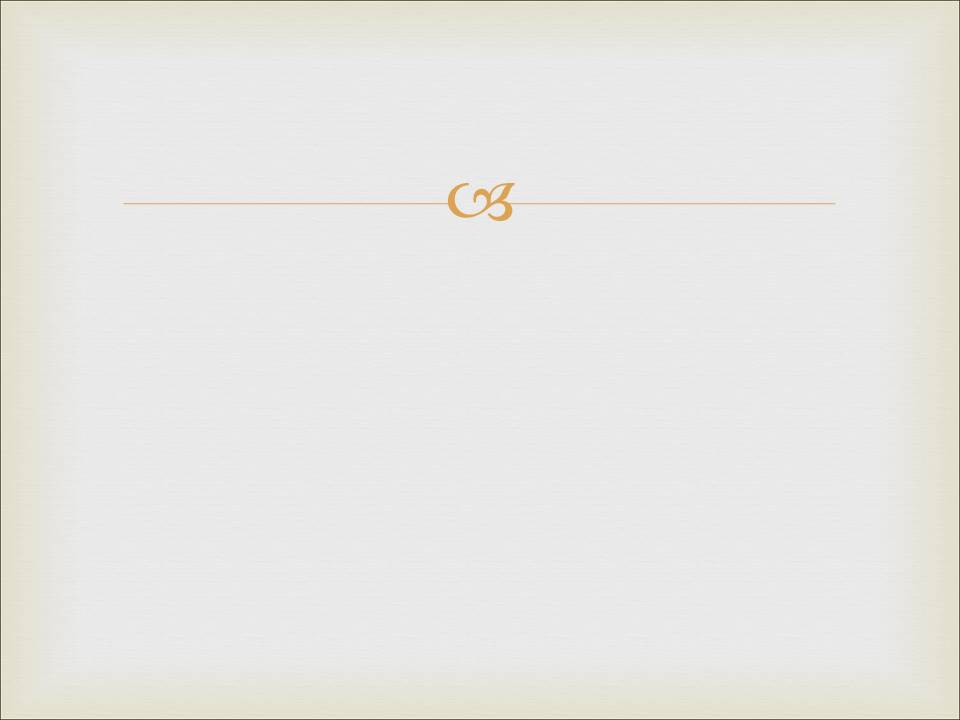 ПИТАННЯ ФІЛОСОФІЇ
Визначення основних філософських напрямів, що розглядають можливість пізнання істини:
Скептицизм. Ми знаємо, напевно, що нічого не можемо знати напевно. Ми можемо знати точно, що ми нічого не можемо знати точно! ( Взагалі це неможливо знати в точності, що Біблія це Слово Боже).
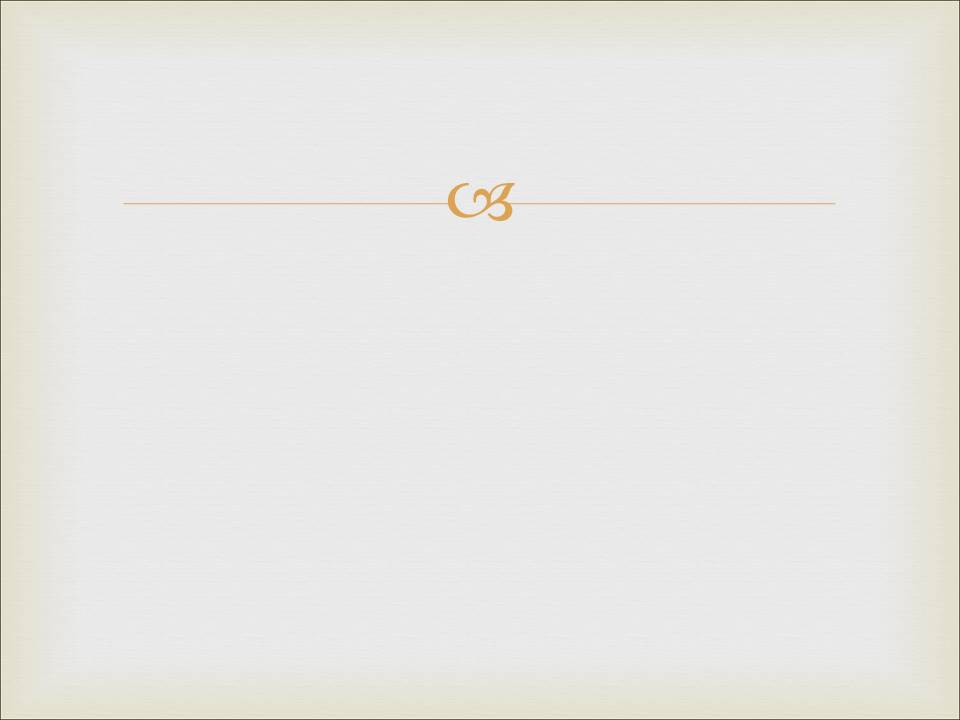 ПИТАННЯ ФІЛОСОФІЇ
Визначення основних філософських напрямів, що розглядають можливість пізнання істини:
Скептицизм. Ми знаємо, напевно, що нічого не можемо знати напевно. Ми можемо знати достоту, що ми нічого не можемо знати достоту! ( Взагалі це неможливо знати достоту, що Біблія це Слово Боже). Спростування: якщо ми нічого не можемо знати напевно, то з якого дива ми повинні вірити твердженню скептицизму, тобто, приймати його «напевно»?
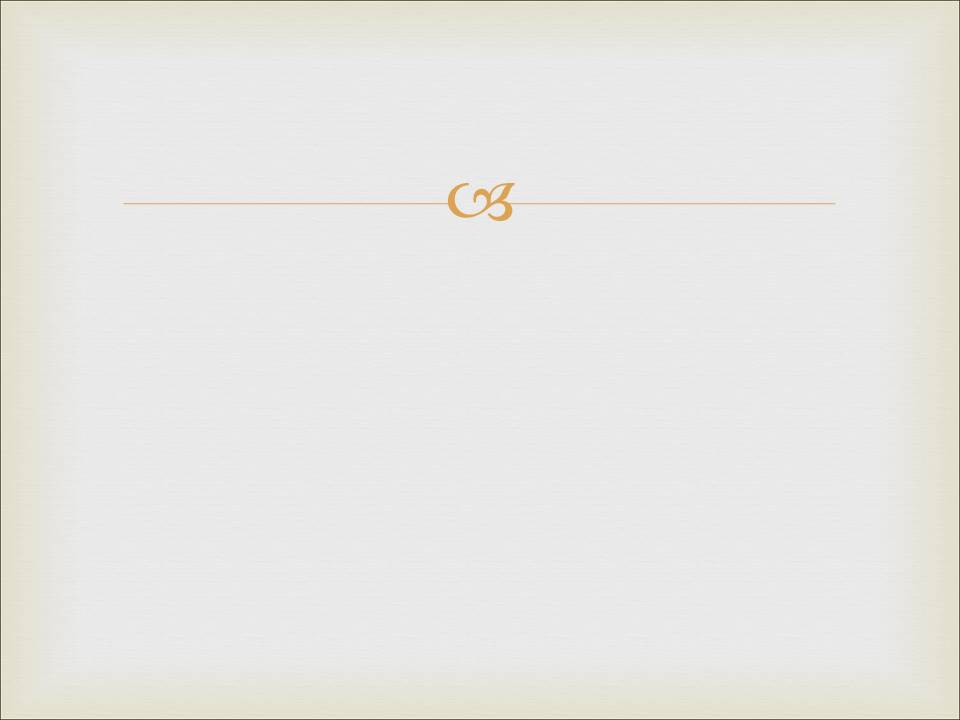 ПИТАННЯ ФІЛОСОФІЇ
Визначення основних філософських напрямів, що розглядають можливість пізнання істини:
Скептицизм. Ми знаємо, напевно, що нічого не можемо знати напевно. Ми можемо знати достоту, що ми нічого не можемо знати достоту! ( Взагалі це неможливо знати достоту, що Біблія це Слово Боже). Спростування: якщо ми нічого не можемо знати напевно, то з якого дива ми повинні вірити твердженню скептицизму, тобто, приймати його «напевно»?                                                                               Скептицизм – явище доволі стародавнє, і своїм корінням сягає в глиб історії філософії, задовго до Сократа.                                                                                                                                                                                  Скептики намагались довести, що ліпше нічому не вірити, жити разом мирно. Ось просто слідувати за прийнятими в місцевості правилами і звичаями, навіщо воювати, навіщо вмирати за ідеали, якісь ідеї, переконання, які в принципі неможливо захистити доказами.
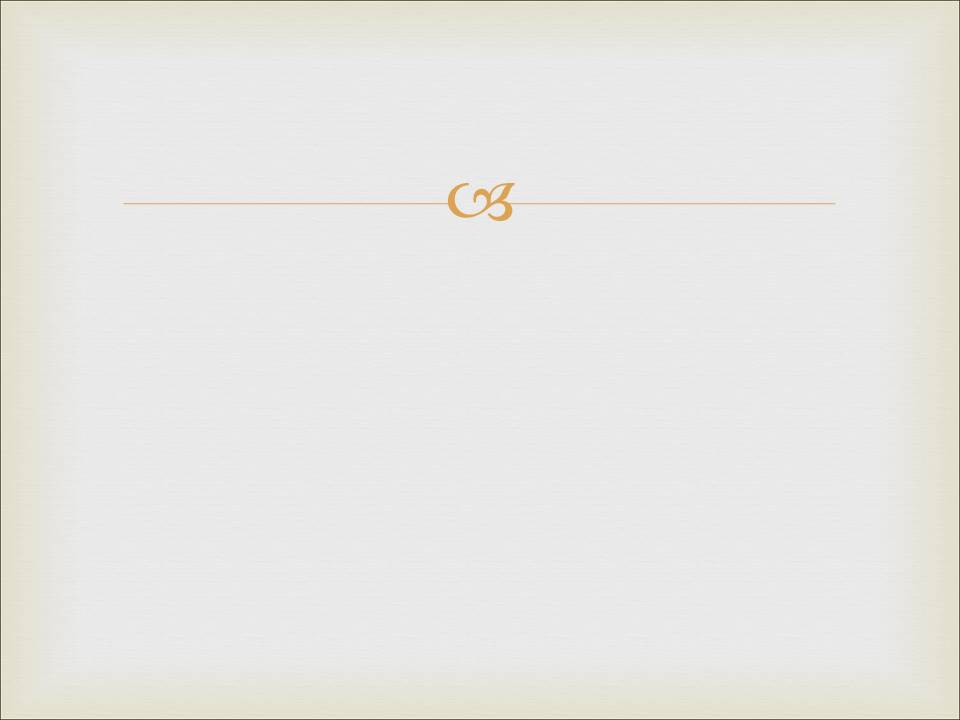 ПИТАННЯ ФІЛОСОФІЇ
Визначення основних філософських напрямів, що розглядають можливість пізнання істини:
Агностицизм .
Правда непізнана.
b .
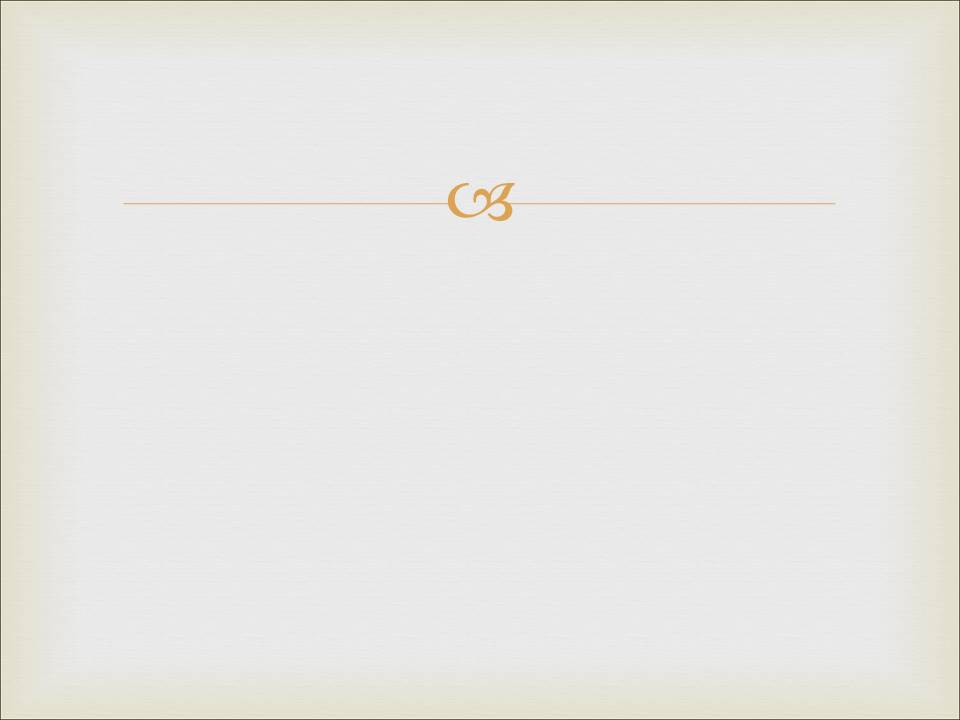 ПИТАННЯ ФІЛОСОФІЇ
Визначення основних філософських напрямів, що розглядають можливість пізнання істини:
b .
Агностицизм .
Правда непізнана. Правда в тому, що правди немає! (Бога як стандарту правди немає, а звідси немає і абсолютно моральних істин).
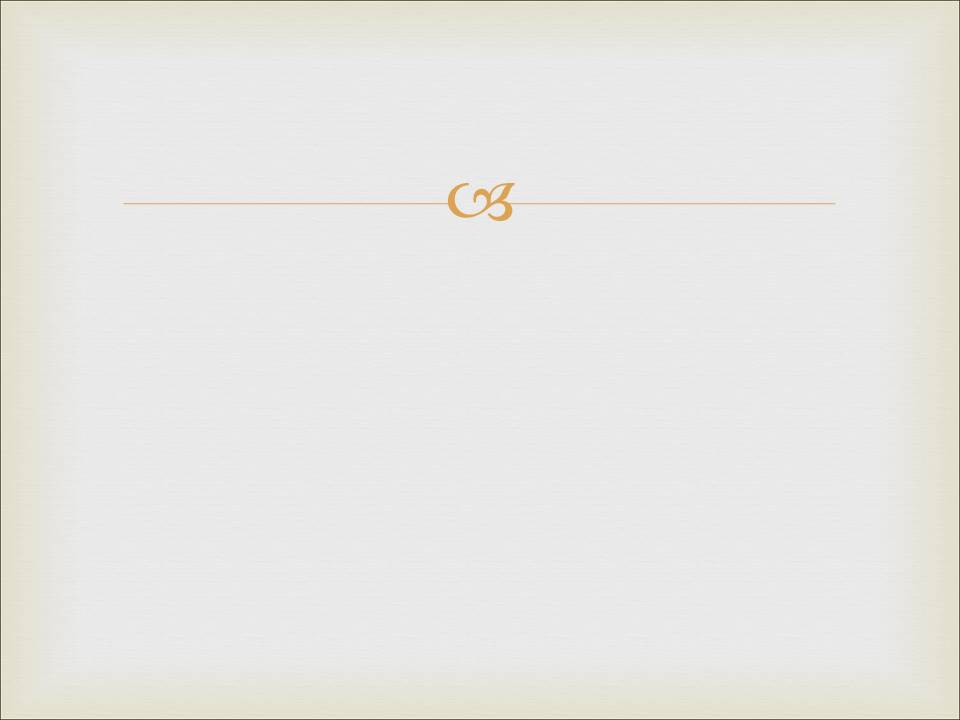 ПИТАННЯ ФІЛОСОФІЇ
Визначення основних філософських напрямів, що розглядають можливість пізнання істини:
b .
Агностицизм .
Правда непізнана. Правда в тому, що правди немає! (Бога як стандарту правди немає, а звідси немає і абсолютно моральних істин). Спростування: якщо правда непізнавана, то й твердження агностицизму ми не можемо примати за правду.
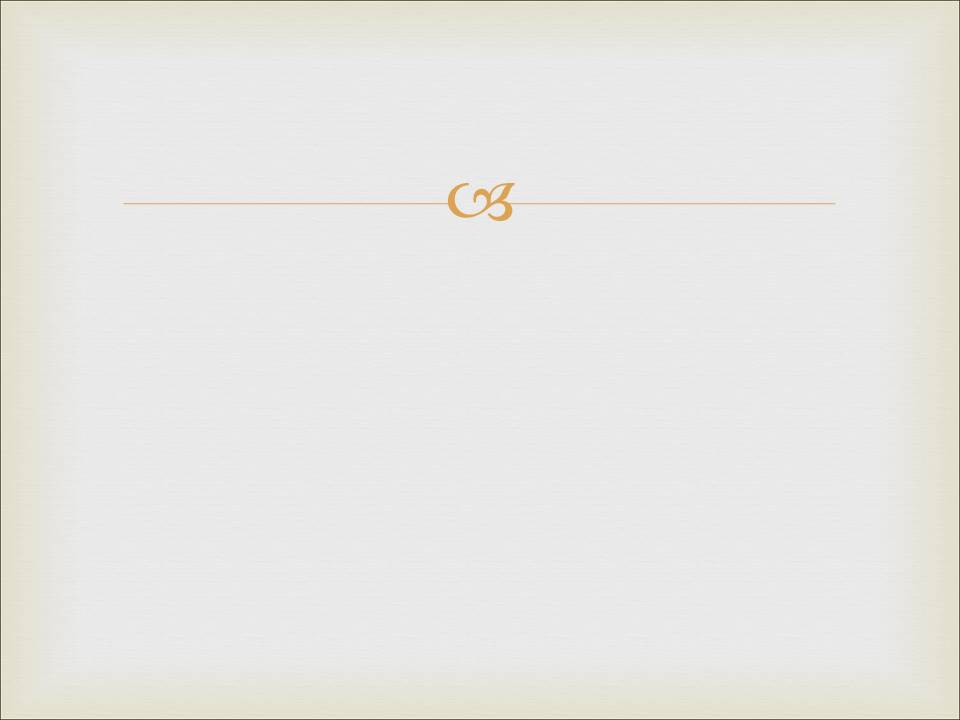 ПИТАННЯ ФІЛОСОФІЇ
Визначення основних філософських напрямів, що розглядають можливість пізнання істини:
b .
Агностицизм .
Правда непізнана. Правда в тому, що правди немає! (Бога як стандарту правди немає, а звідси немає і абсолютно моральних істин). Спростування: якщо правда непізнавана, то й твердження агностицизму ми не можемо примати за правду. Агностицизм захопив уми багатьох.
Після багатьох релігійних конфліктів в Європі протягом останніх років (Хрестові Походи, інквізиція, сучасні конфлікти на Балканах, терористичні атаки по всьому світу), багато-хто виступає за те, що найліпше відмовитися від будь-яких цінностей, якихось релігійних переконань,  і просто мирно співіснувати, навіщо нам сперечатись, обстоювати якісь істини.
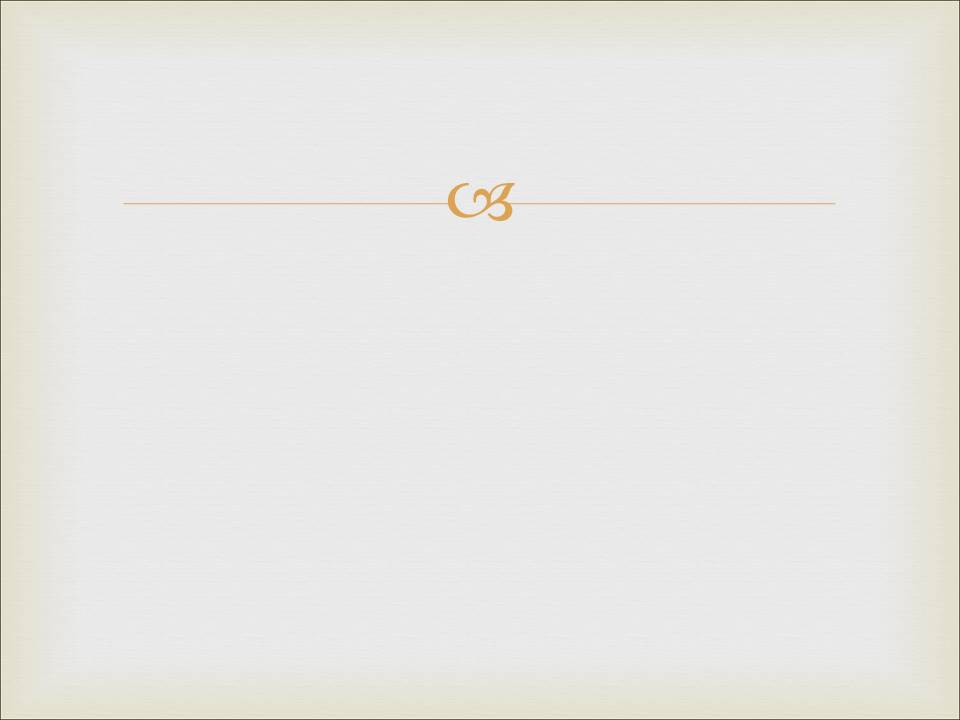 ПИТАННЯ ФІЛОСОФІЇ
Визначення основних філософських напрямів, що розглядають можливість пізнання істини:
Релятивізм.
Будь-яка правда відносна.
с .
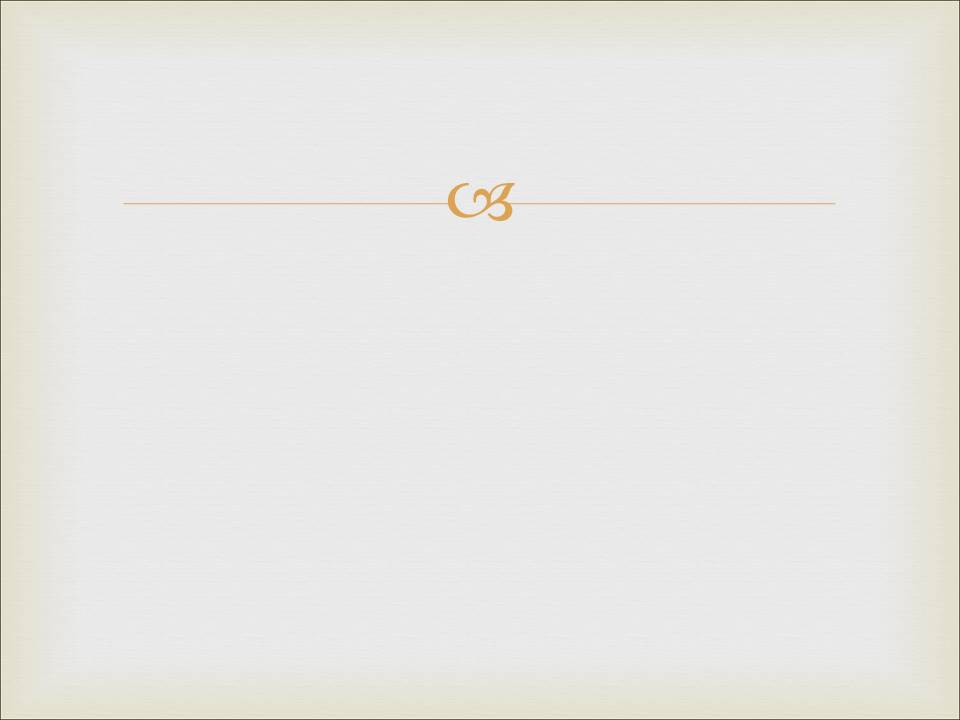 ПИТАННЯ ФІЛОСОФІЇ
Визначення основних філософських напрямів, що розглядають можливість пізнання істини:
Релятивізм.
Будь-яка правда відносна. (Якщо для тебе шлях до Бога – це християнство, це дуже чудово, хай так і буде, це правильно для тебе. Але для мене «Ні», для мене – інша дорога. І ми обидва маємо рацію. Є багато шляхів до Бога.).
с .
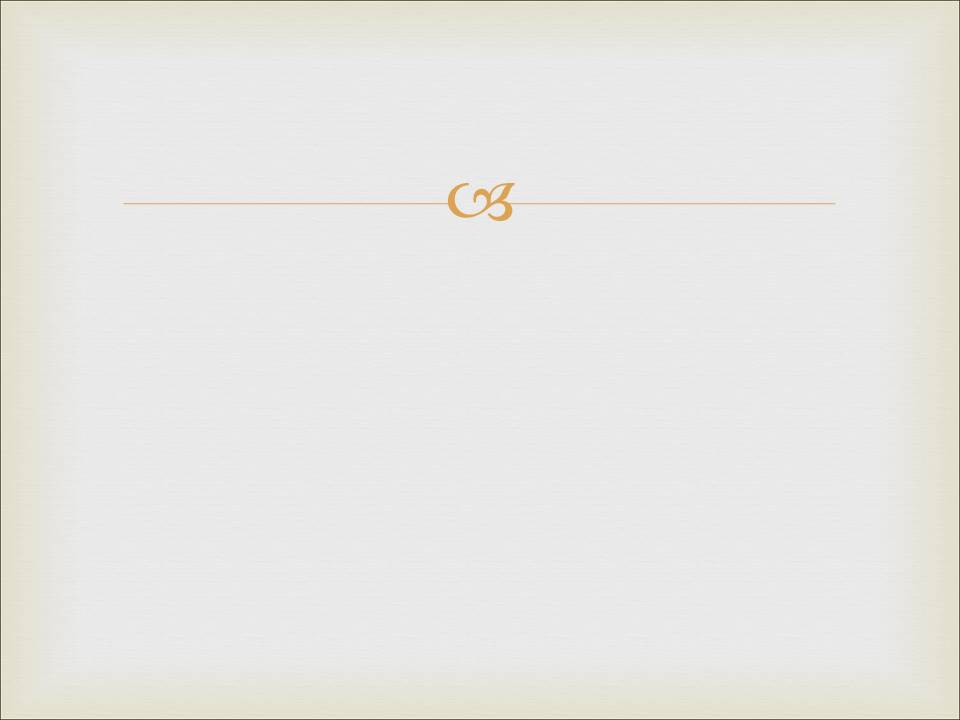 ПИТАННЯ ФІЛОСОФІЇ
Визначення основних філософських напрямів, що розглядають можливість пізнання істини:
с .
Релятивізм.
Будь-яка правда відносна. (Якщо для тебе шлях до Бога – це християнство, це дуже чудово, хай так і буде, це правильно для тебе. Але для мене «Ні», для мене – інша дорога. І ми обидва маємо рацію. Є багато шляхів до Бога.). Спростування : Якщо будь-яка правда відносна, то й правда релятивізму також відносна. Тож, не варто його дослухатися, і є протилежні погляди – те, що правда абсолютна, довершена, цілковита.
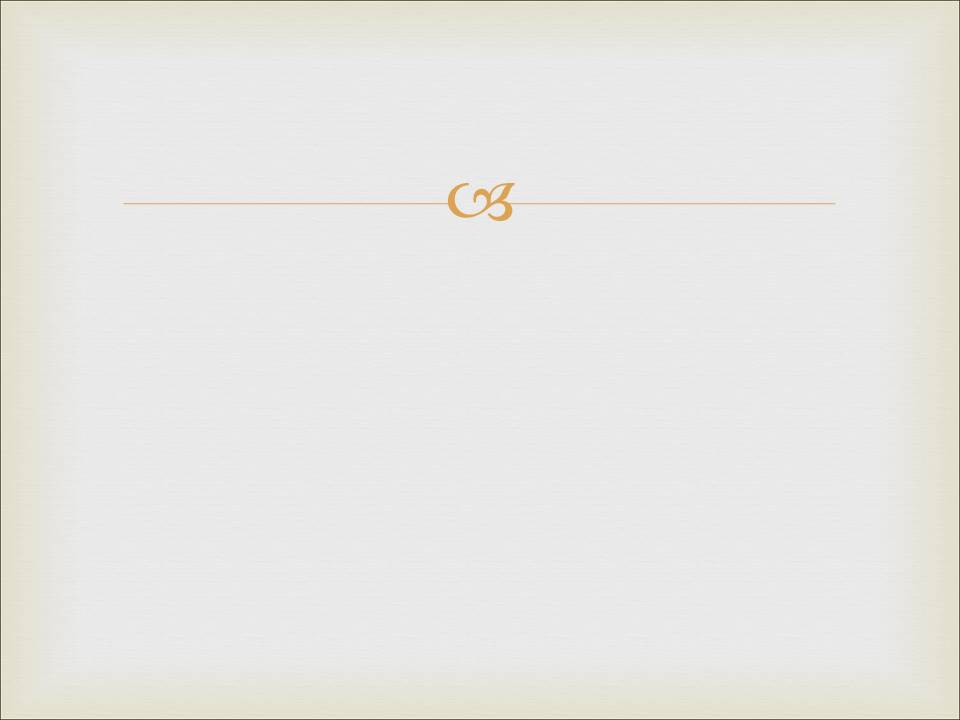 ПИТАННЯ ФІЛОСОФІЇ
Визначення основних філософських напрямів, що розглядають можливість пізнання істини:
d .
Фундаменталізм Правда існує, і вона пізнаванна.
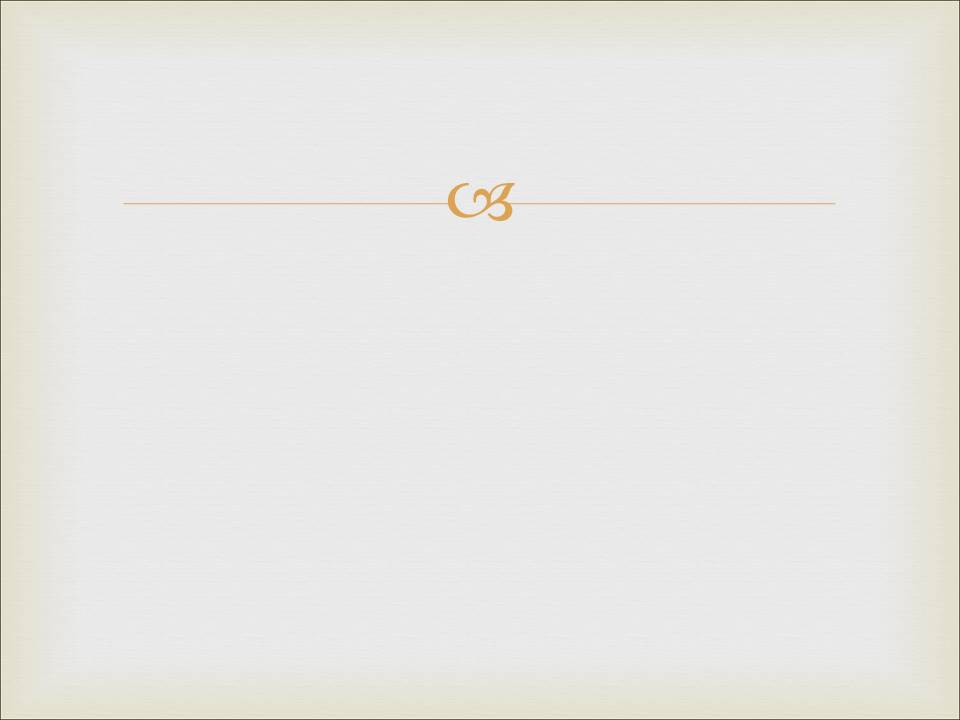 ПИТАННЯ ФІЛОСОФІЇ
Визначення основних філософських напрямів, що розглядають можливість пізнання істини:
d .
Фундаменталізм Правда існує, і вона пізнаванна. Ми зараховуємо себе до фундаменталістів в тому сенсі, що ми стверджуємо, що знаємо деякі речі про об’єктивний світ. Ці речі є абсолютними, правдивими, це достеменні знання.
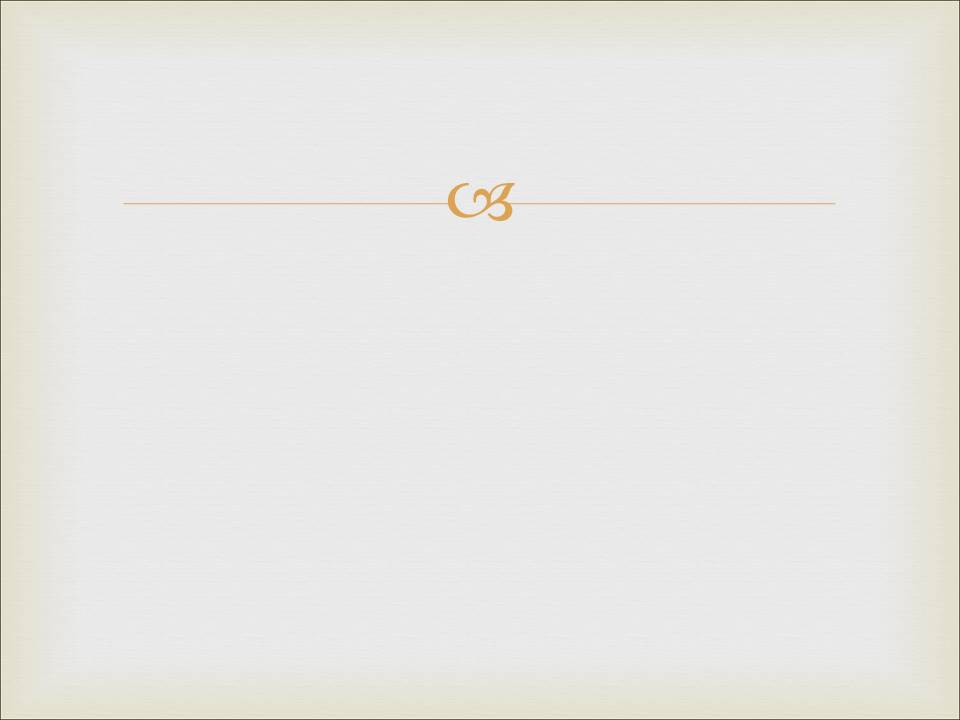 ПИТАННЯ ФІЛОСОФІЇ
Визначення основних філософських напрямів, що розглядають можливість пізнання істини:
d .
Фундаменталізм Правда існує, і вона пізнаванна. Ми зараховуємо себе до фундаменталістів в тому сенсі, що ми стверджуємо, що знаємо деякі речі про об’єктивний світ. Ці речі є абсолютними, правдивими, це достеменні знання.
Чи маємо ми сміливість заявити, що ми маємо єдину правду, і що немає іншої, крім неї?                 Як ми зможемо захистити заяву Ісуса Христа?
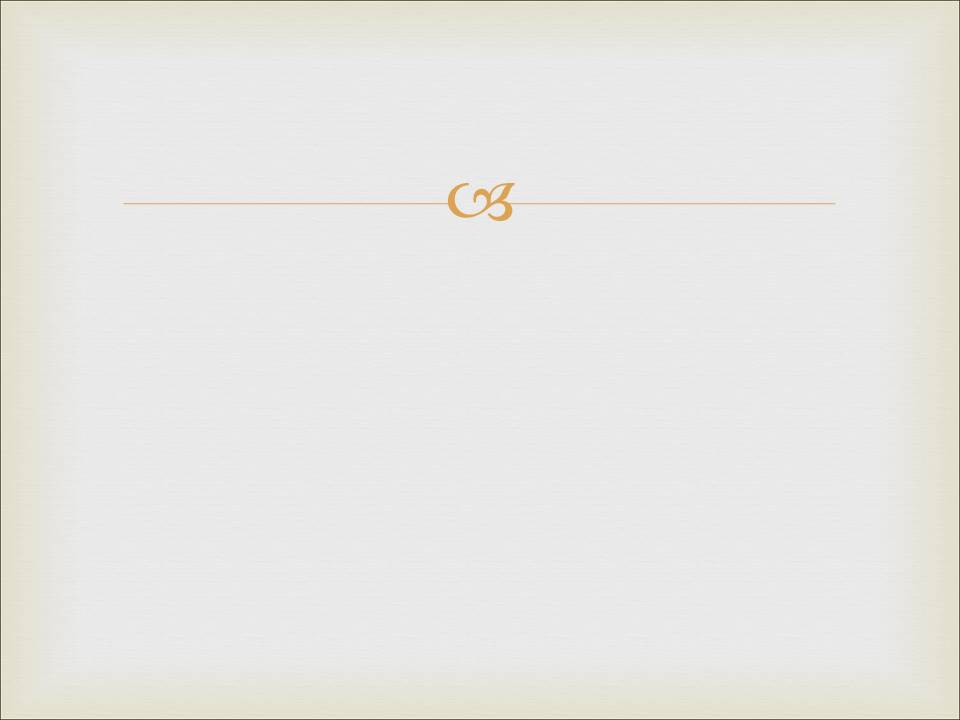 ПИТАННЯ ФІЛОСОФІЇ
Визначення основних філософських напрямів, що розглядають можливість пізнання істини:
d .
Фундаменталізм Правда існує, і вона пізнаванна. Ми зараховуємо себе до фундаменталістів в тому сенсі, що ми стверджуємо, що знаємо деякі речі про об’єктивний світ. Ці речі є абсолютними, правдивими, це достеменні знання.
Чи маємо ми сміливість заявити, що ми маємо єдину правду, і що немає іншої, крім неї?                 Як ми зможемо захистити заяву Ісуса Христа?
Від Івана 14:6-7 – «Я дорога, і правда, і життя. До Отця не приходить ніхто, якщо не через Мене. Коли б то були ви пізнали Мене, ви пізнали були б і Мого Отця. Відтепер Його знаєте ви, і Його бачили.»
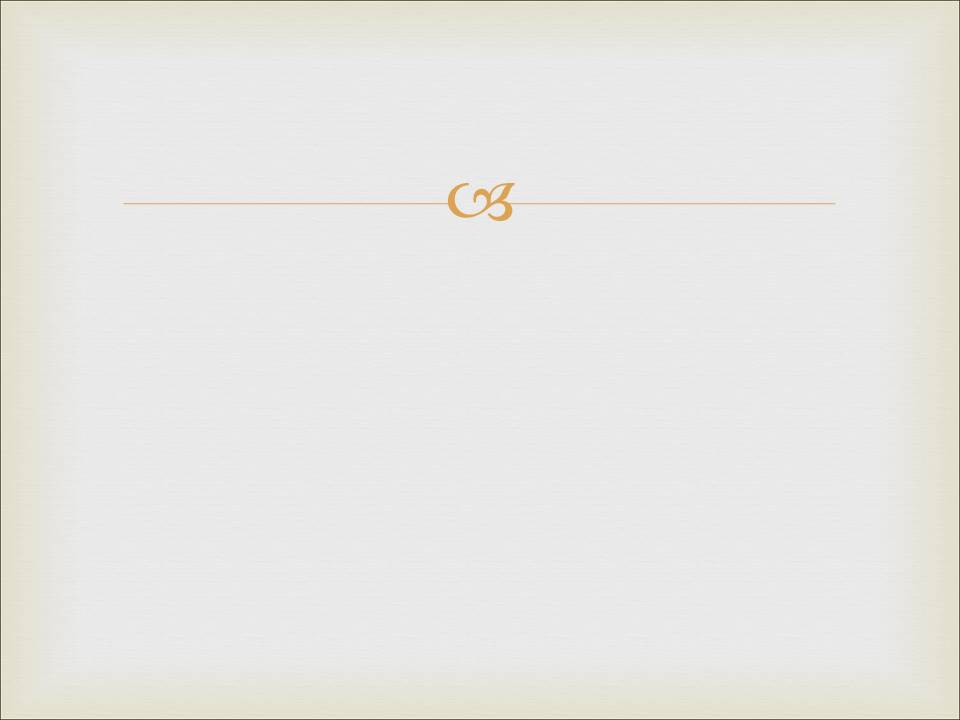 Три методи пізнання:
Логічне пізнання – міркування, уміння виводити інші нові твердження на фундаменті перших. Від Івана 9:30 «То ж воно й дивно, що не знаєте ви, звідки Він, а Він мені очі відкрив! Та ми знаємо, що грішників Бог не послухає; хто ж богобійний, і виконує волю Його, того слухає Він. Відвіку не чувано, щоб хто очі відкрив був сліпому з народження. Коли б не від Бога був Цей, Він нічого не міг би чинити.»
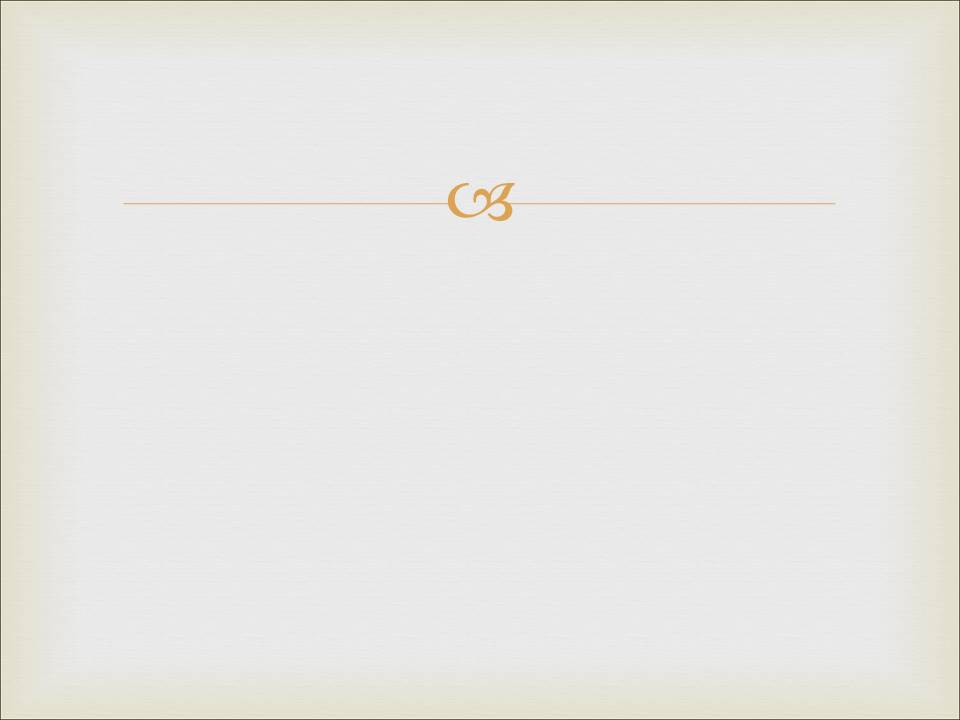 Три методи пізнання:
2. Емпіричне пізнання - знання, що отримані через органи відчуття: зір, слух, дотик, нюх, смак, температура тощо.  1-е до Коринтян 15:5-6 «і що з'явився Він Кифі, потім Дванадцятьом. А потім з'явився нараз більше як п'ятистам браттям, що більшість із них живе й досі, а дехто й спочили.»
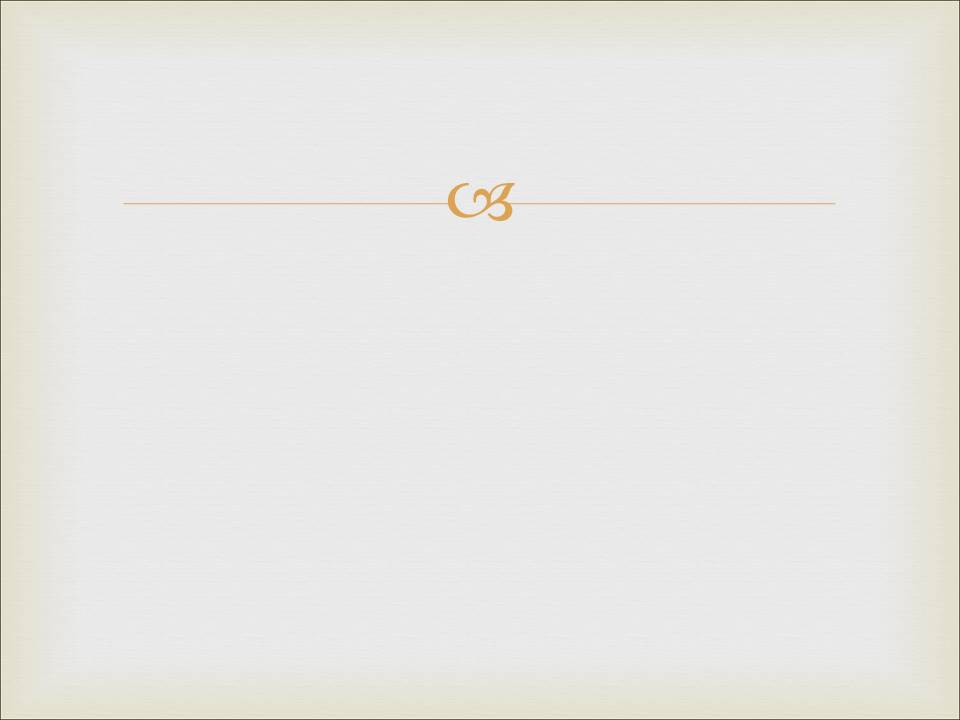 Три методи пізнання:
3. Об’явлення (інтуїтивне пізнання) - пряме знання, яке ми отримуємо навпростець, коли отримувач пасивний по суті, коли ви не задумувались над цим.  Рим.2:15 «що виявляють діло Закону, написане в серцях своїх, як свідчить їм сумління та їхні думки, що то осуджують, то виправдують одна одну,»